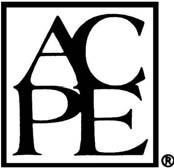 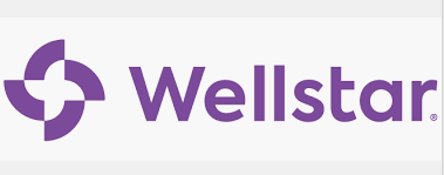 The WellStar Health System is Accredited by the Accreditation Council for Pharmacy Education as a Provider of Continuing Pharmacy Education.
There is no fee for this program
This program has been approved for 1 contact hour (0.1 CEU)
This program is an Application-Based CPE Activity
Jordan Glasgow, PharmDPGY1 Pharmacy ResidentWellstar Kennestone
Factors to Consider – An Update on Reversal Agents for Factor Xa Inhibitors
UAN: 0483-0000-25-007-L01-P/T
Target Audience:  This activity is intended for pharmacists and technicians
Date: April 15, 2025   Time:   645a-745a and 2p-3p      Location:  Wellstar KH and via MS Teams
Learning Objectives:  At the conclusion of this activity, participants will be able to:
Technician Objectives:
Describe the mechanism of factor Xa inhibitors and their reversal agents
Identify clinical presentation of anticoagulant associated bleeding events
List commonly used anticoagulant reversal agents in the treatment factor Xa inhibitor-associated bleeds.
Pharmacist Objectives:
Evaluate new literature on reversal of factor Xa inhibitors
Differentiate between different reversal agents for factors Xa inhibitors
Select optimal reversal agents for reversal of factor Xa inhibitors
Discuss beyond-use-dates for reversal agents for the different reversal options
Visit https://wellstar.learningexpressce.com/ to login or sign-up
Participants who attend the entire activity, complete and pass the post-test (>70%) and complete the activity evaluation will receive CE credit.
Credit will be uploaded electronically and be available in CPE Monitor after completion of required elements.